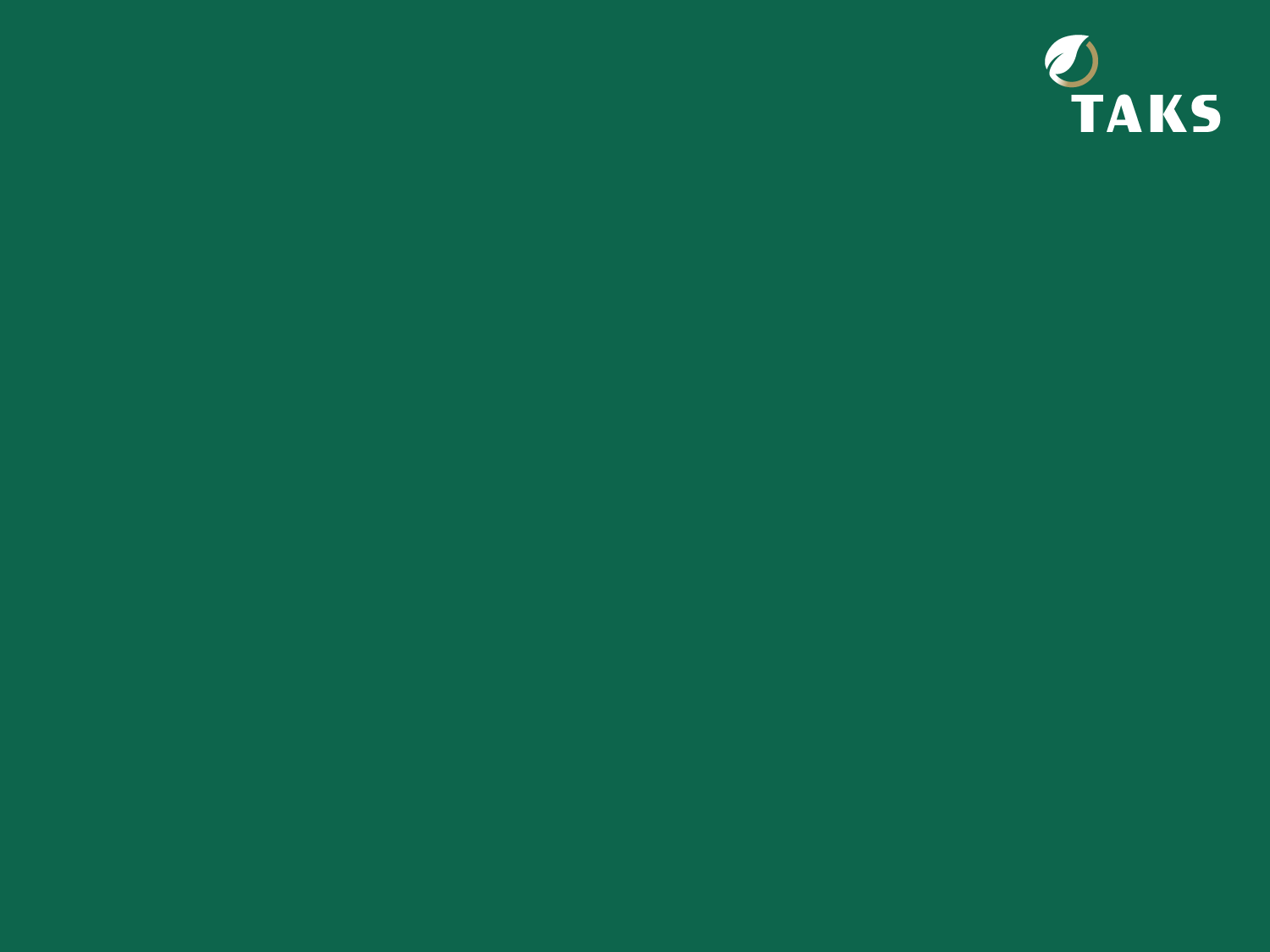 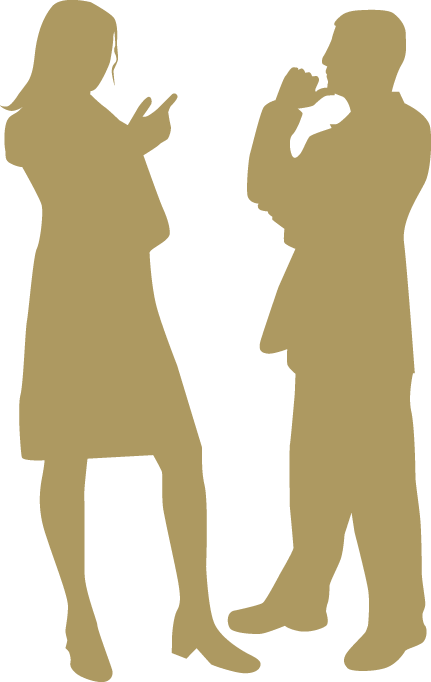 Búnaðarstevnan 2015
Poula á Líðarenda	
Deildarleiðari, TAKS
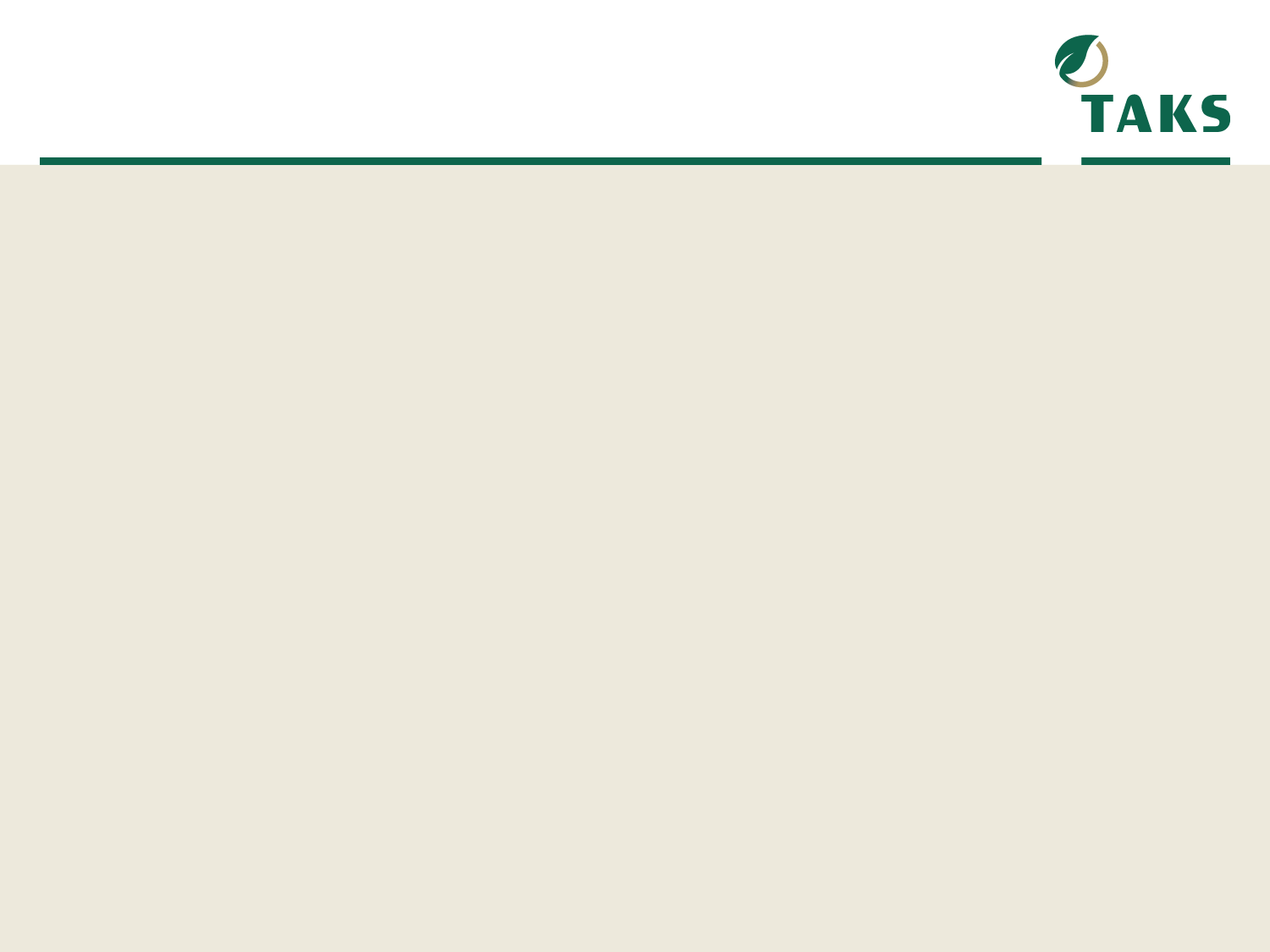 Búnaðarstevnan 2015
Nær er virksemi vinnuligt
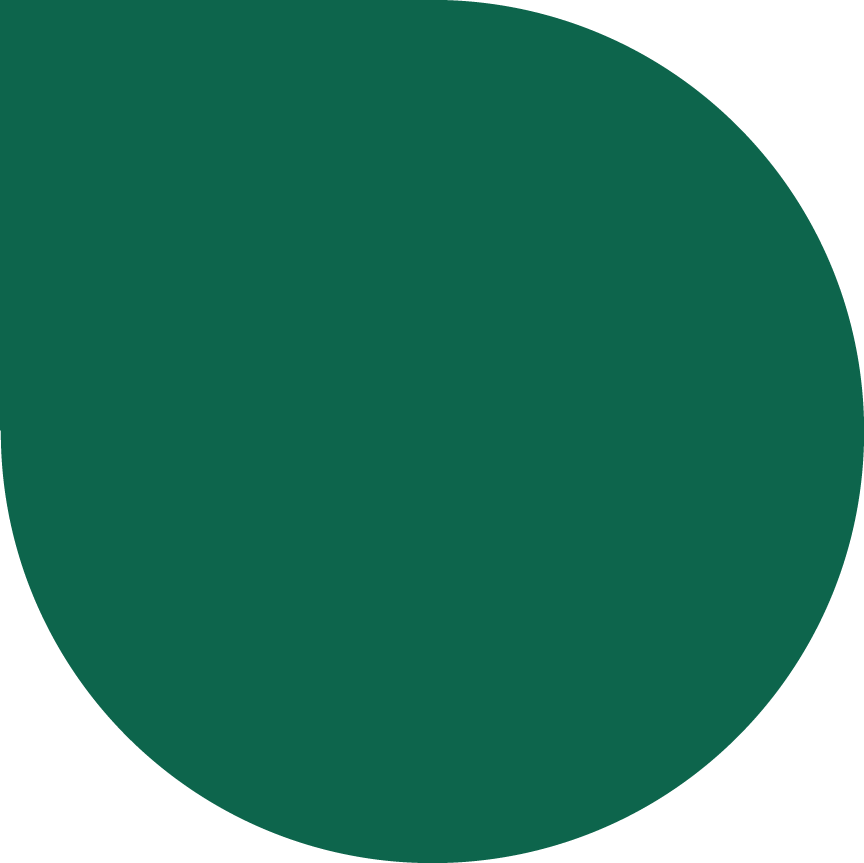 Sambært skattalógini
Umsetningur
Íløgur
Útreiðslur
”Frítíðarítriv”
Annað starv
Frádrátt fyri hall í aðrari inntøku
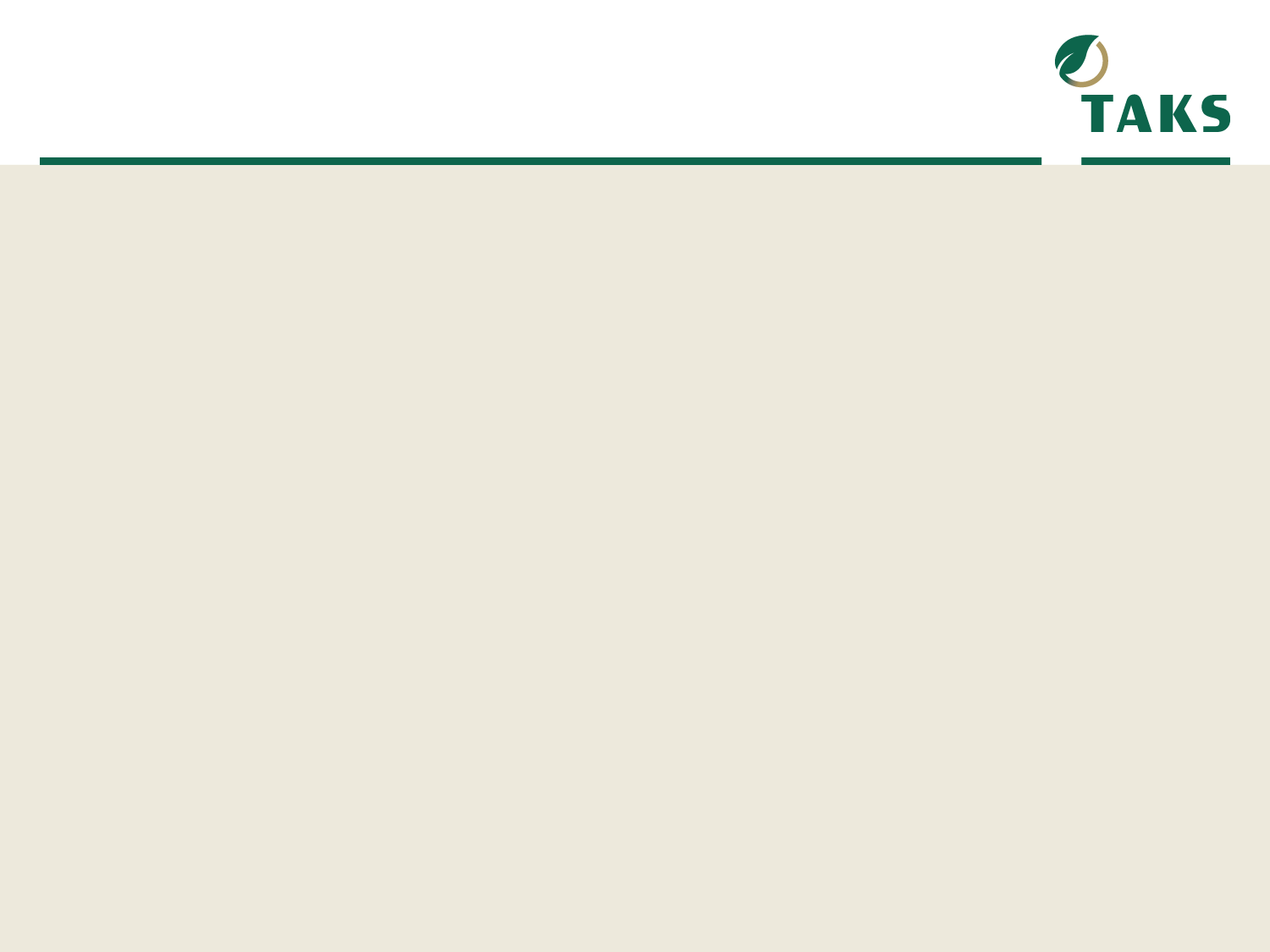 Búnaðarstevnan 2015
Nær er virksemi vinnuligt
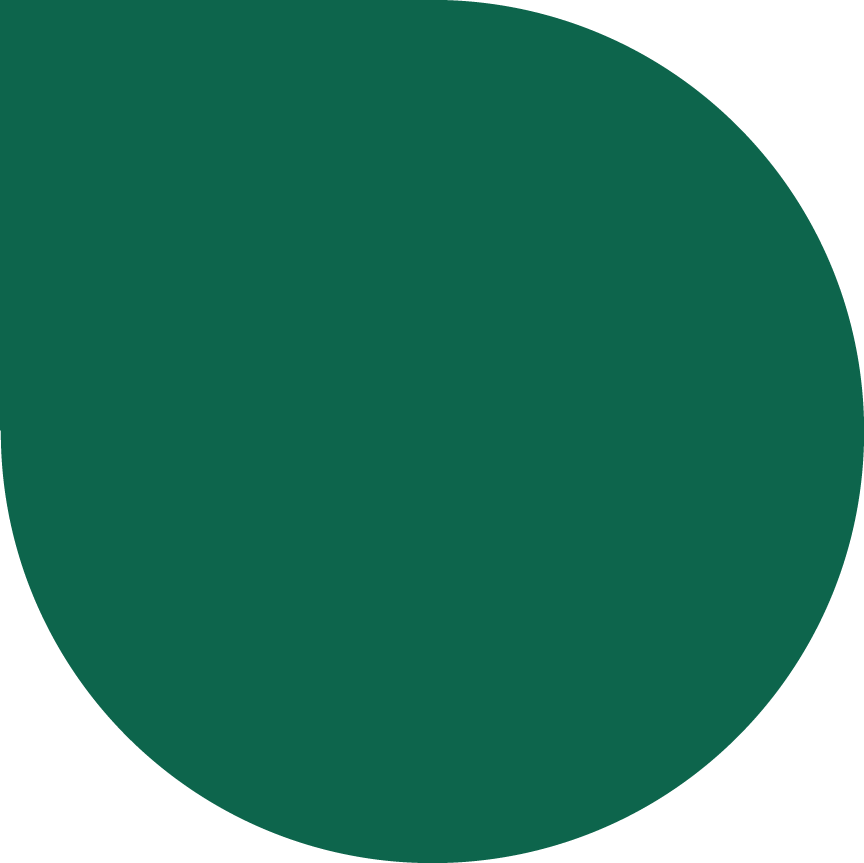 Sambært mvg-lógini
Umsetningur (kr. 30.000)
Íløgur
Útreiðslur
”Frítíðarítriv”
Annað starv
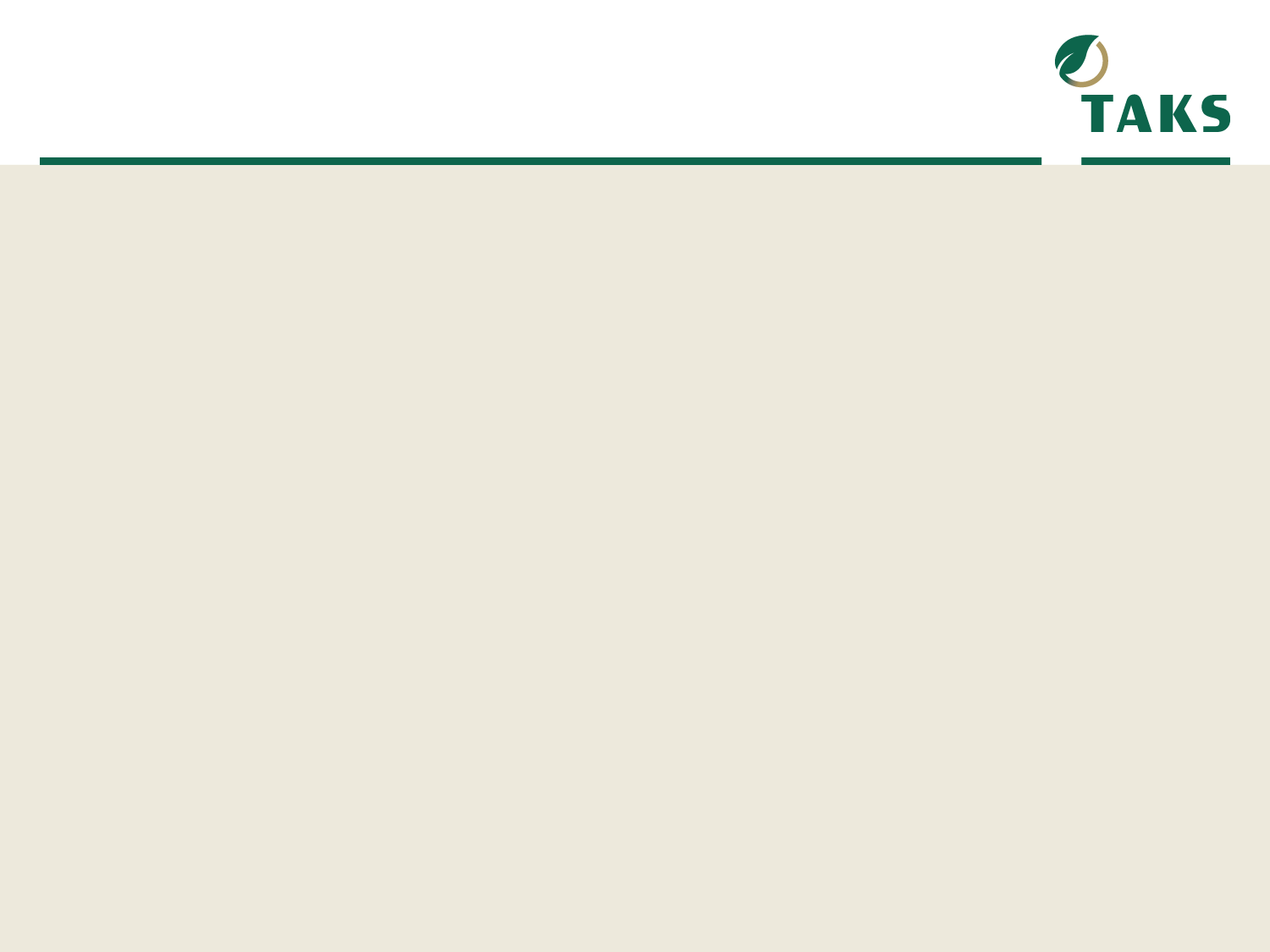 Búnaðarstevnan 2015
Ferðavinna og mvg
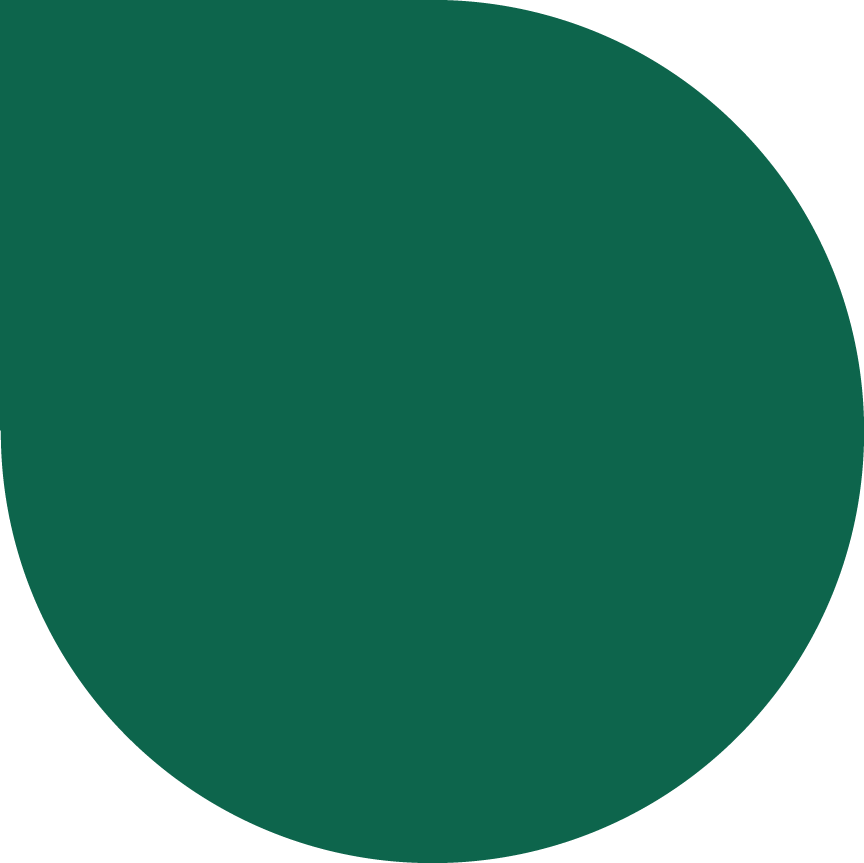 Mvg-skyldugt
Ferðaleiðari
Matur
Mvg-frítt
Gisting
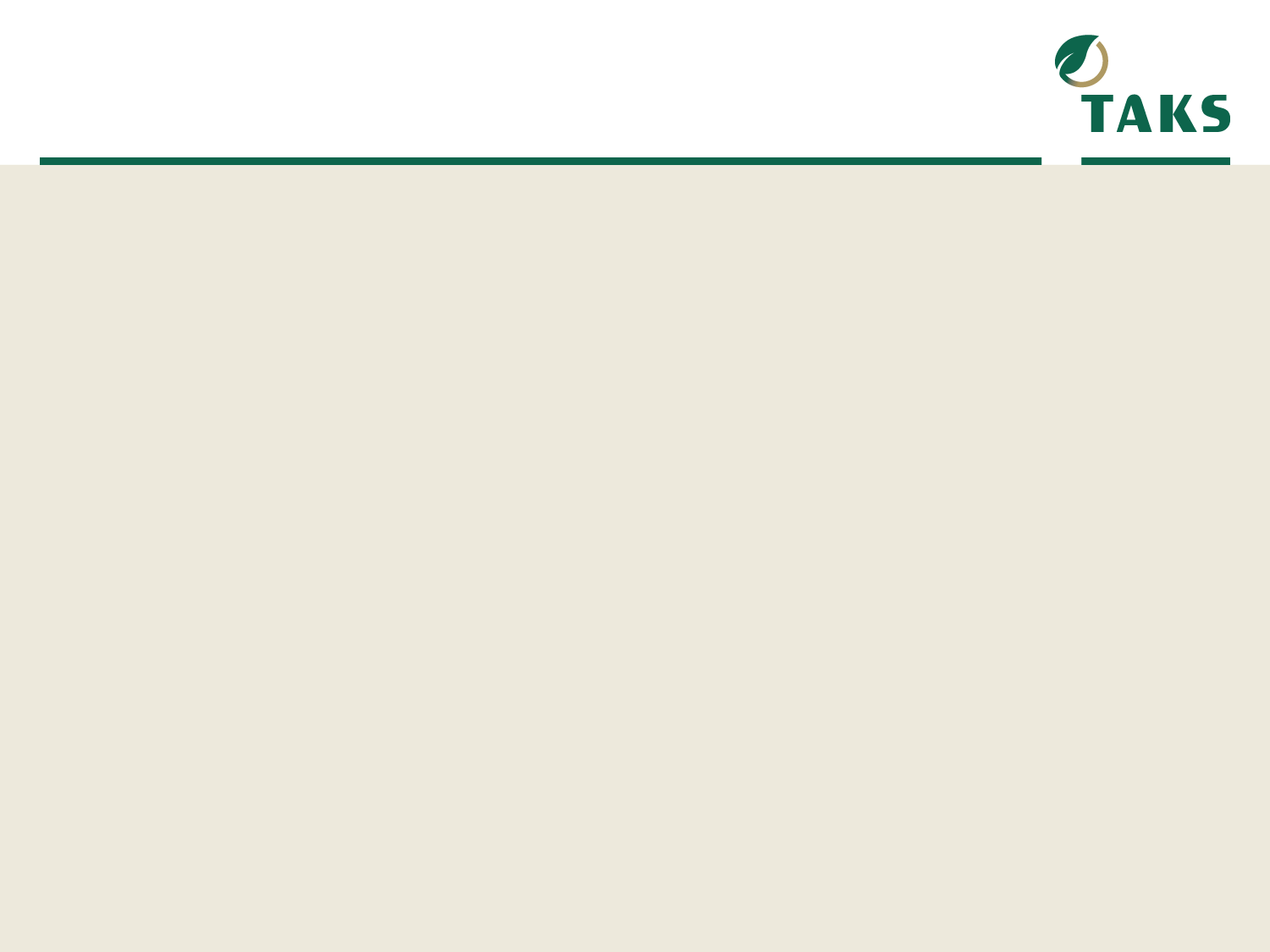 Búnaðarstevnan 2015
Roknskapardømi
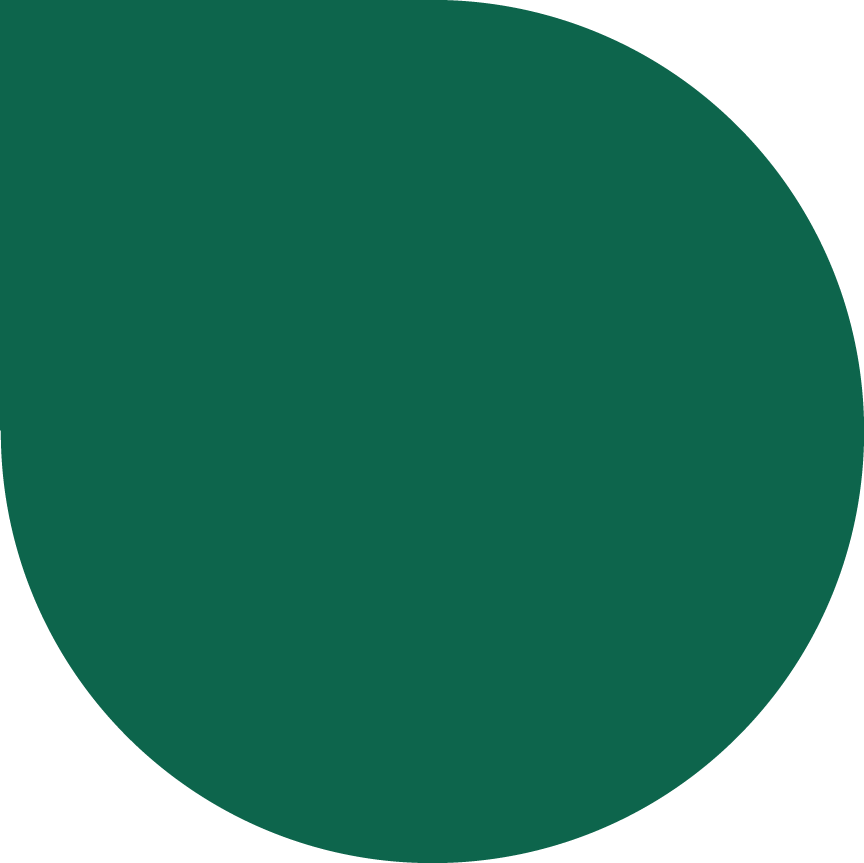 Skorin seyður 	100 stk.
Selt			  80 stk.
Eginnýtsla		  10 stk.
Fjallløn		  10 stk.

Frádráttur skattligt og mvg fyri útreiðslur  90/100
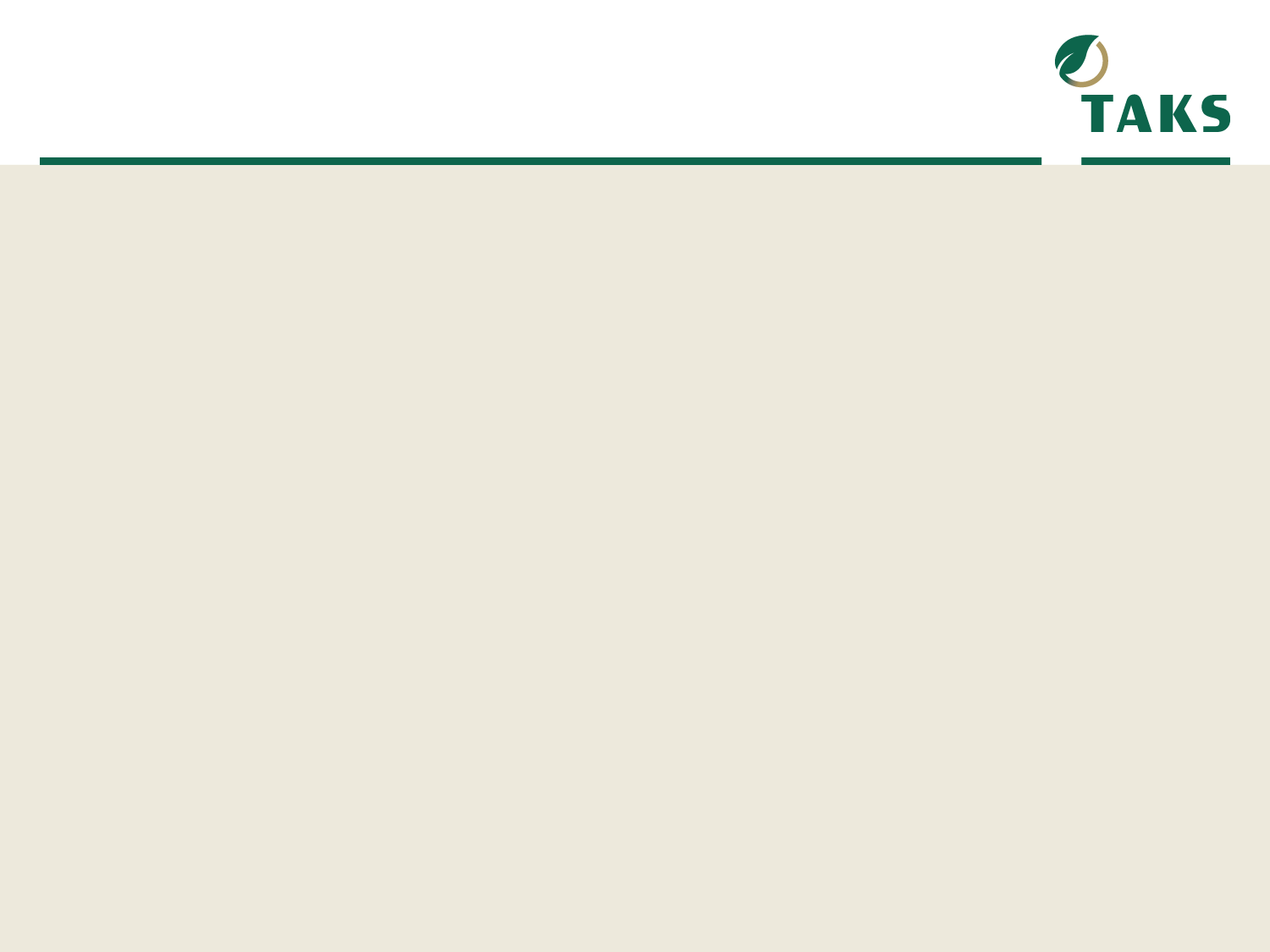 Búnaðarstevnan 2015
Fjallløn – skattafrí frá 15. september 2014
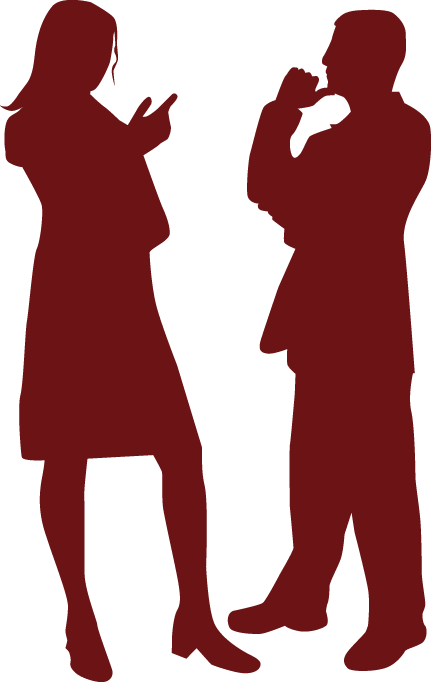 § 29. Til skattskylduga inntøku teljast ikki: 
Nr.30 seyður, sum verður givin sum samsýning fyri fjallgongu og røkt.
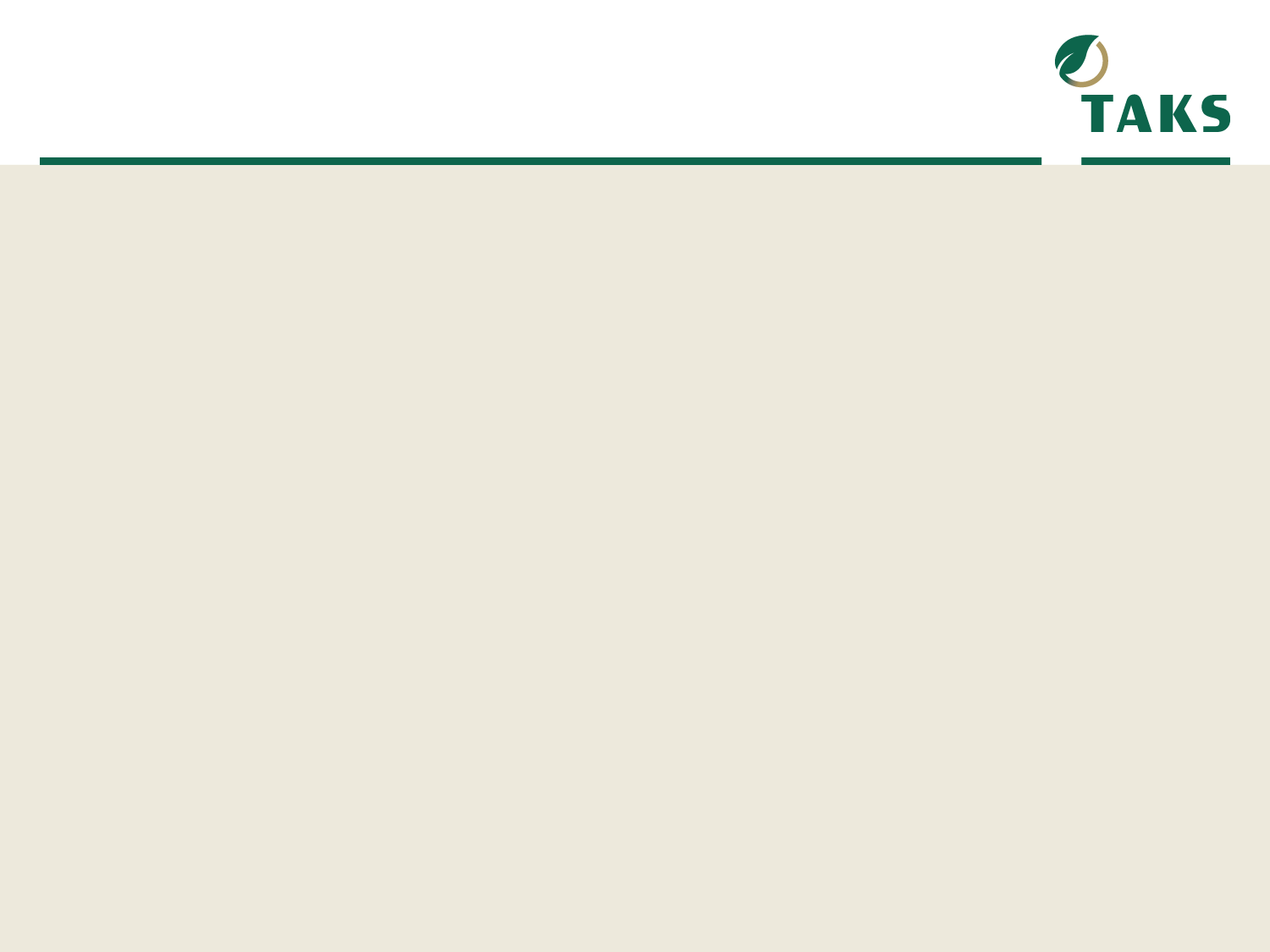 Búnaðarstevnan 2015
Kunngerð um krøv til skattliga ársroknskapin frá 11. desember 2014
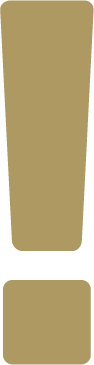 Standardroknskapur til einstaklingavirki – bóndi, finnst á www.taks.fo
Krav at brúka standardroknskapin fyri 2015.
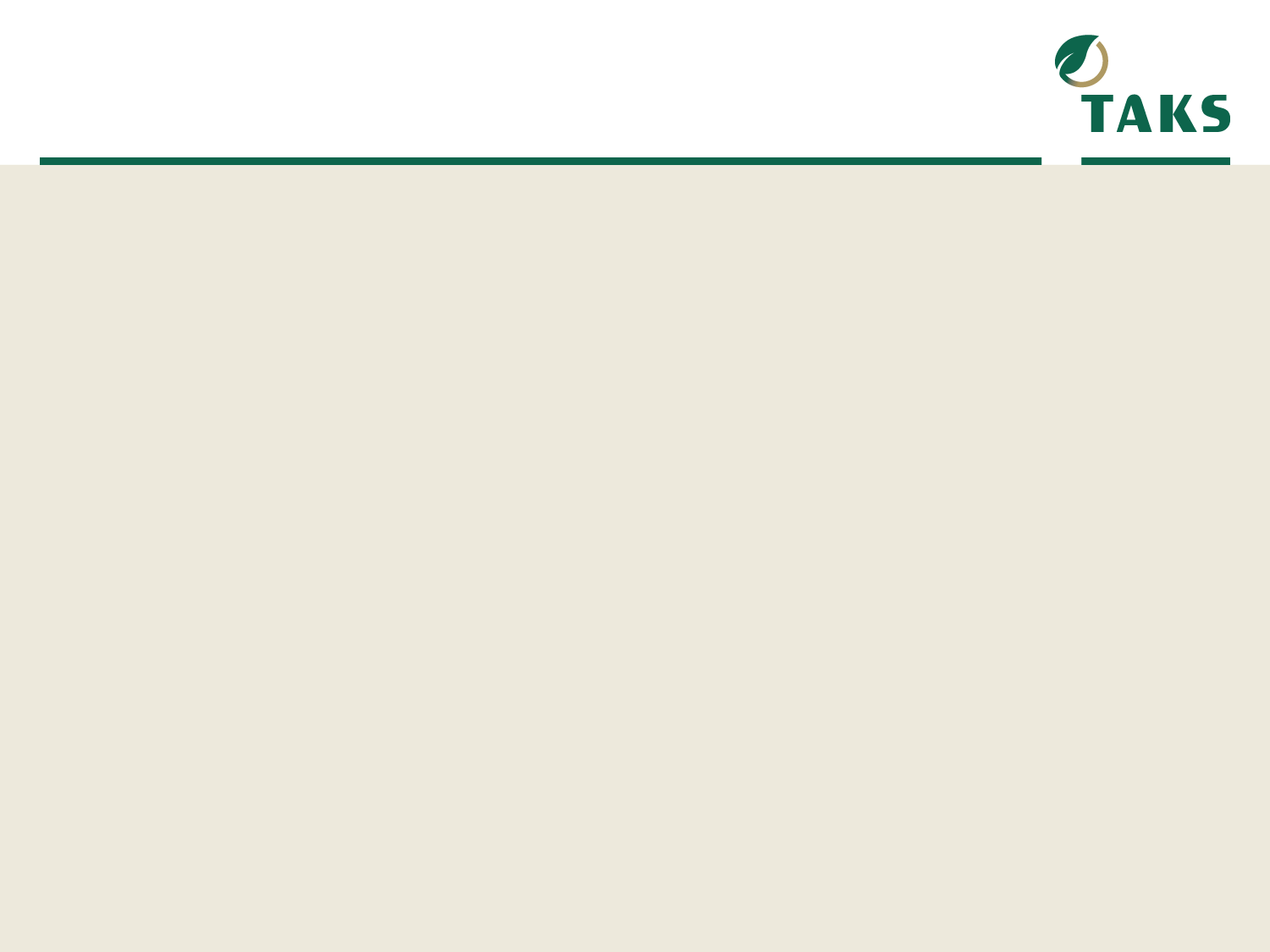 Búnaðarstevnan 2015
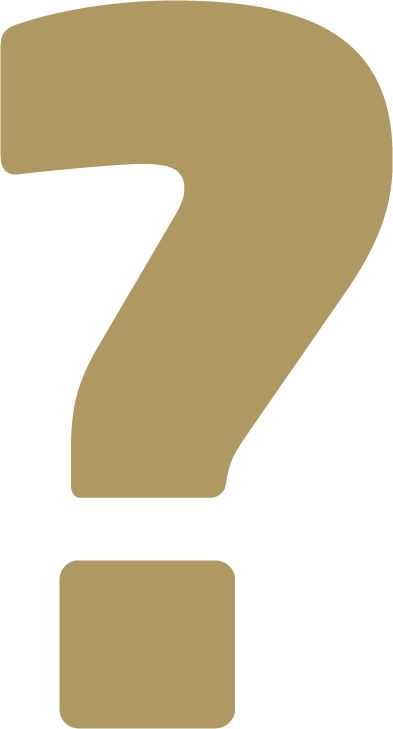 Spurningar
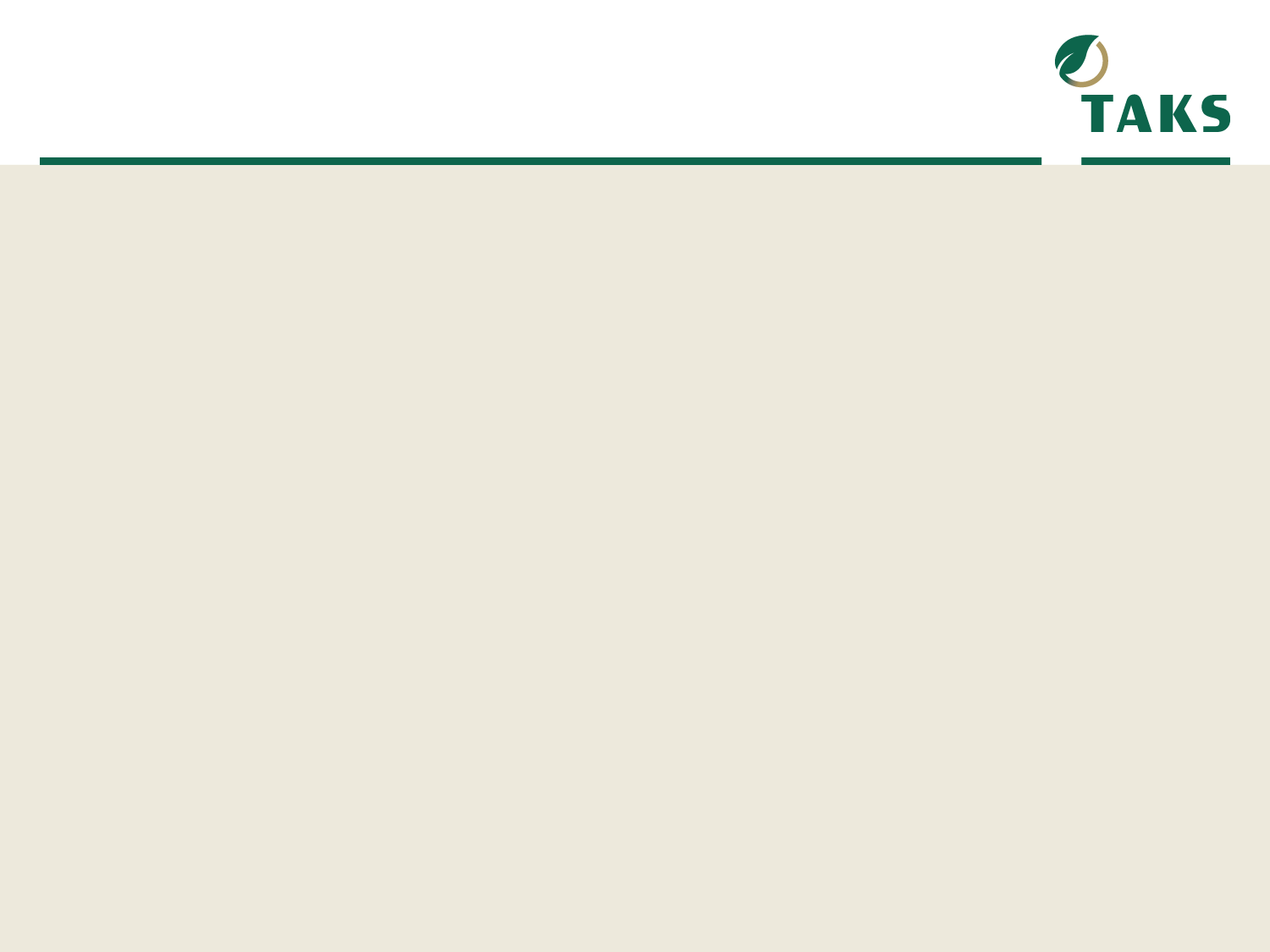 Búnaðarstevnan 2015
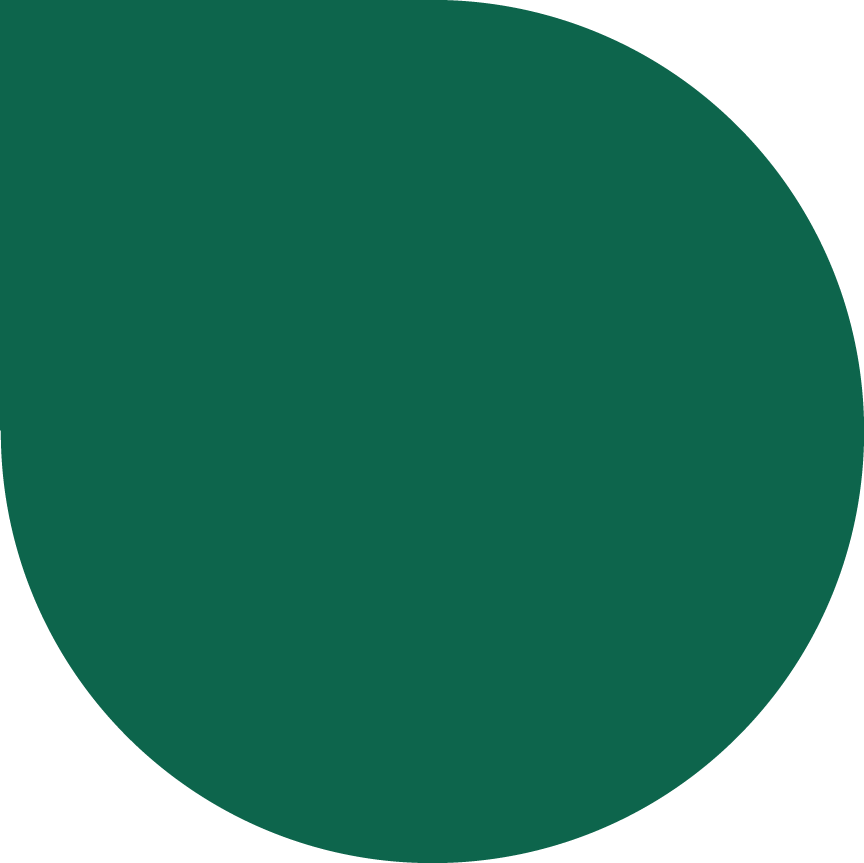 TAKK FYRI